Swimming the Milllrace
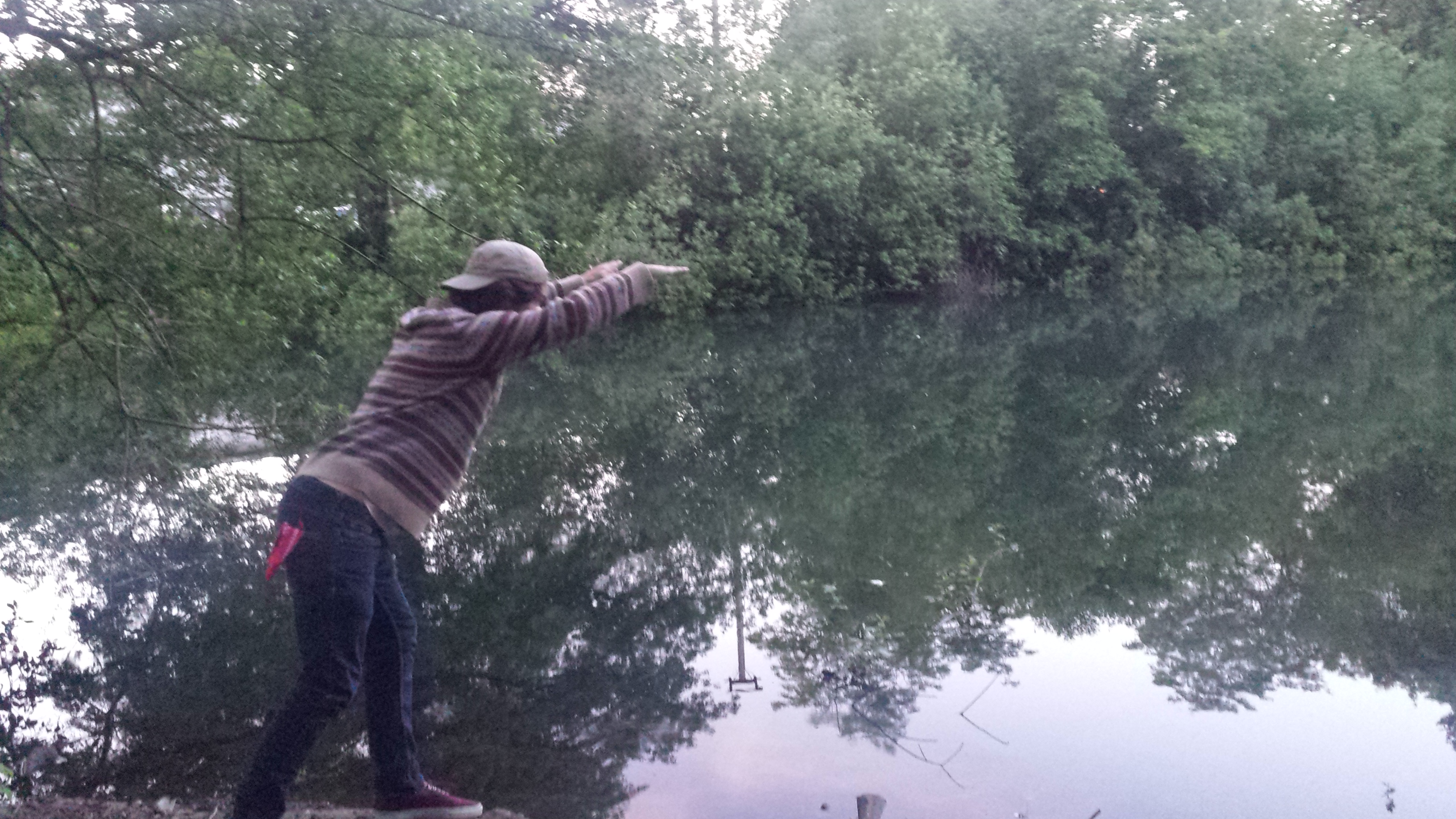 Casey Erickson
Why do we need a swimming hole?
Where on the millrace?
The Spot
Considerations
Erosion
Animals and plants
Human Safety
Maintenance of site
Erosion
Beach

Riverbed
Riverbed Erosion
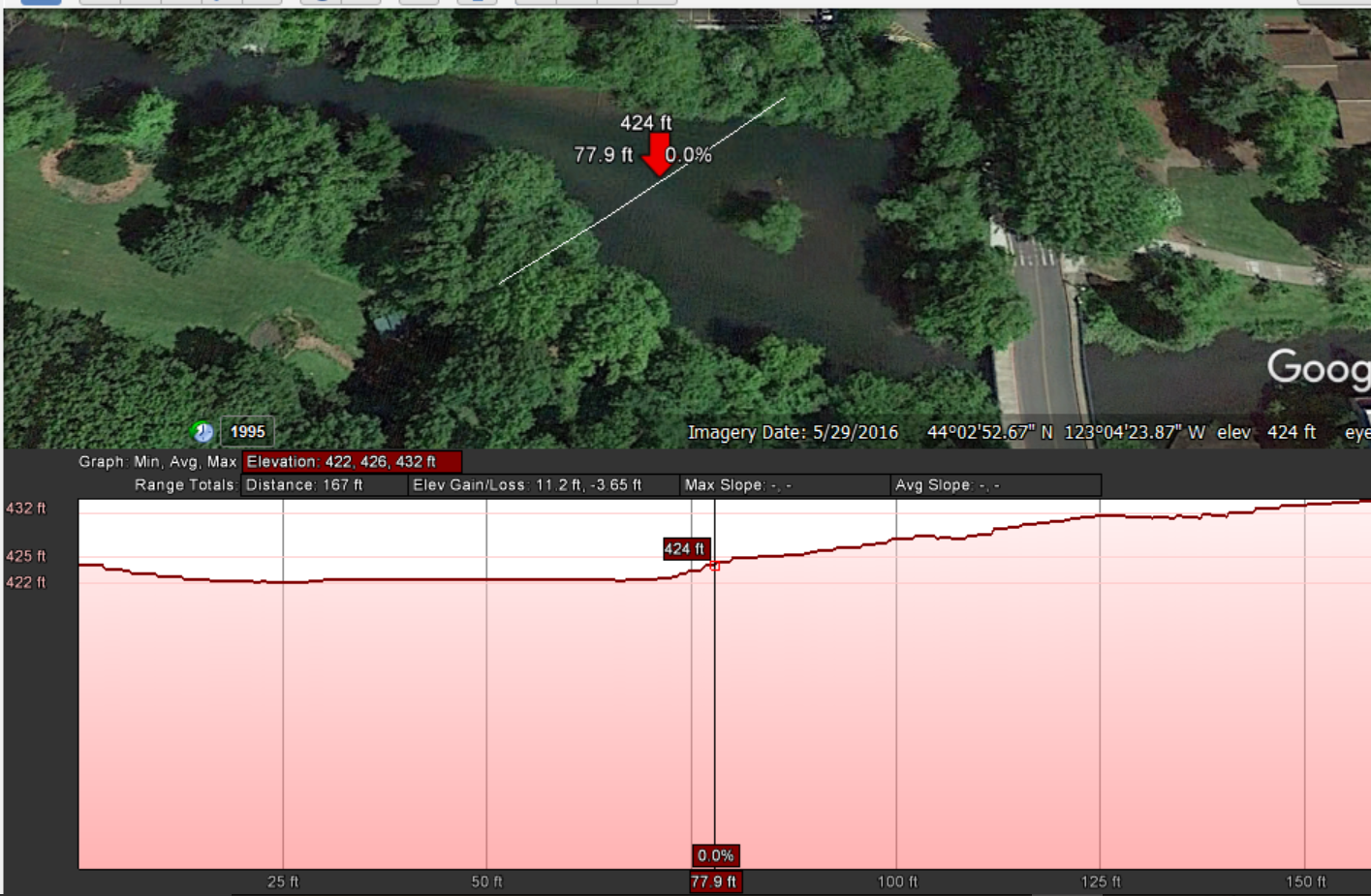 Beach Erosion
Animals and Plants
Geese
Is it safe to swim?
Tests Ran
Copper
Nitrate
Nitrite
Phosphate
Ammonia
Iron
Fecal Coliform Bacteria
Management and Maintenance